Module 2 - Part 2
Static Keyword
Overview
Static Class Members discussed: 
Static Variables
Static Methods within static classes

Examples of commonly used Static methods
Variables/Attributes in an object
class Number {
 int x;

 public Number(int x) {
   this.x=x;
 }
}
class Main {
 public static void main(String[] args) {
   Number a = new Number(5);
   Number b = new Number(8);
 }
}
a
b
x=5
x=8
Separate x attributes
Notice how each object has its own x attributes.
Changes to the x attribute in object a will have no effect on changes to the x attribute in object b
What if you needed a “shared” variable?
Imagine you write a set of classes to mimic a fast-food restaurant.
You write a class called cookFrys and one called cookBurgers.  Then you have classes called takeOrder and packOrder
When cookBurgers completes a burger where should they put it?
One choice would be an array of Burgers in their object
But what if you have 3 cookBurgers objects all cooking simultaneously?
A packOrder object would have to look at the array in each of the workers objects to see if they have a burger
Better Solution
Instead, perhaps it would be better if all the cookBurger workers put their burgers in a shared array.
Then the packOrder people only have to look in one place.
But how to share a variable/attribute between objects?
One option is to make the variable static.
Static Variables/Attributes
Previously, each instance/object had its own independent set of variables
Static variables (a.k.a class variables) are shared among all instances of a class
A variable become static by adding the reserved word static
e . g. static int noOfCars =0;
A local variable cannot be static if the method is not static
Constants which are instance variables are often static because just having one copy is good enough
Good for counting the number of instances
Example of static attributes
class Dog {
  static int dogCounter = 0; // Shared by all dogs
  private int dogID;  // Each dog has its own copy
  Dog() {
    dogID = dogCounter++;
  }
}
Dog d1 = new Dog();  
// d1’s ID is 0, dogCounter is now 1
Dog d2 = new Dog();
// d2’s ID is 1, dogCounter is now 2
Why use a static variable?
class KSU {
  public static int next_id=0;
  private int id;

  public KSU {
    id=next_id++;
  }
}
Probably the most common example is when you need to count how many objects of a given class are created, or you need to number those objects.
Think of KSU IDs. 
Each Student/Faculty/Staff is a separate object
Thus each person needs their own unique ID in their object
However, somewhere you must keep track of the last ID you assigned.
This would be the static variable in your class KSU
Static Methods
A Static method (A.K.A class method) is invoked through a class name
An object is not instantiated
A method becomes static by adding the static reserved word to the method header:
public static int carCount ()
The main method in Java & C# is static: public static void m/Main()

A static method can access only static variables and local variables
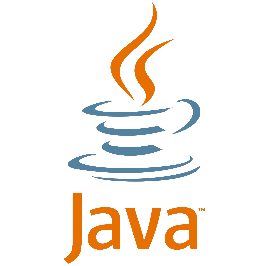 Static Method Example
class Dog {
  static int dogCounter = 0;
  private int dogID;
  Dog() {
    dogID = dogCounter++;
  }
  static void allowed() {
    dogCounter *= 2;
  }
  static void notAllowed() { // Won’t compile
    dogID = 10;
  }
}
Dog d1 = new Dog();  
d1.allowed();
Dog.allowed();
Dog.notAllowed(); // Why doesn’t this work?
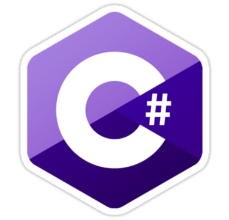 Static Method Example
Ulike Java, C# only allows you to call static methods via the class.  You cannot call them via an object.

class Dog {
  static int dogCounter = 0;
  private int dogID;
  Dog() {
    dogID = dogCounter++;
  }
  public static void allowed() {
    dogCounter *= 2;
  }
}
//Main:
Dog d1 = new Dog();  
d1.allowed();  //This is not permitted in C#, results in compile error
Dog.allowed();
Adding methods to your main class
You may have noticed that if you add a method to your main class, you have to declare it static.
This is because the main method is static, so everything it calls must be static.
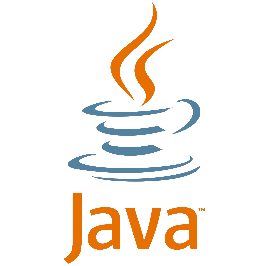 Static Variables - Example
public class factoryWorker {

  private String name;  
  private int empId;
  private static int nextId = 1;

  public int getId() {
    return empId;
  }

  public void setId() {
    empId = nextId; // set id to next available id
    nextId++;
  }

  public static int getNextId() {
    return nextId; // returns static field
  } 
}
public class StaticTest {
  public static void main(String[] args) {
    factoryWorker fw = new factoryWorker();

    int n = factoryWorker.getNextId();       
    System.out.println("Next available id=" + n);
  }
}
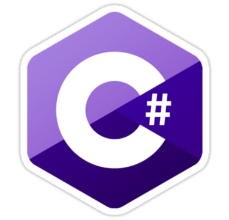 Static Variables - Example
public class factoryWorker {

  private string name;  
  private int empId;
  private static int nextId = 1;

  public int getId() {
    return empId;
  }

  public void setId() {
    empId = nextId; // set id to next available id
    nextId++;
  }

  public static int getNextId() {
    return nextId; // returns static field
  } 
}
public class Program {
  public static void Main(string[] args) {
    factoryWorker fw = new factoryWorker();

    int n = factoryWorker.getNextId();       
    Console.WriteLine("Next available id=" + n);
  }
}
Commonly used Static Method
Math Class
abs ()	
min()
max()
sqrt()
Integer Class
parseInt()
Double Class
parseDouble()
Static Classes
Not critical to understand at this point.  Static classes work differently in C# and Java.
C#
Static classes can be declared anywhere.   They cannot be instantiated
Java
It is possible, but not common (especially in this class) to create classes inside of classes.
When you do that, you can declare the inner class static.
It can only access static members of the outer class
This is not something we’ll test you on here, we just want you to be aware it exists.
Summary
Static Methods can be accessed using a class name
Static variables are common across all instances of a class
The reserved word static is used to identify a variable or method as static